Προστασία Προσωπικών Δεδομένων εντός της Σχολικής Μονάδας
Γραφείο Επιτρόπου Προστασίας 
Δεδομένων Προσωπικού Χαρακτήρα





7 Απριλίου 2016
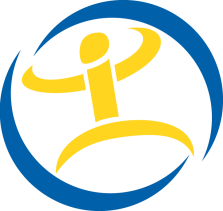 Η Νομοθεσία στην Κύπρο
Οδηγία 95/46 του Ευρωπαϊκού Κοινοβουλίου για την προστασία των φυσικών προσώπων έναντι της επεξεργασίας δεδομένων προσωπικού χαρακτήρα και την ελεύθερη κυκλοφορία των δεδομένων αυτών

Ο περί Επεξεργασίας Δεδομένων Προσωπικού Χαρακτήρα (Προστασία του Ατόμου) Νόμος 138(Ι)/2001 

Το Γραφείο Επιτρόπου Προστασίας Δεδομένων Προσωπικού Χαρακτήρα
2
Υπεύθυνος Επεξεργασίας
Δημοτικά: Διεύθυνση Υπ. Παιδείας Δημοτικής Εκπαίδευσης

Γυμνάσια /Λύκεια: Διεύθυνση Υπ. Παιδείας Μέσης Εκπαίδευσης

Για σκοπούς του Νόμου, ο Διευθυντής του σχολείου είναι υπάλληλος: δεν έχει εξουσία να αποφασίζει αλλά ενεργεί σύμφωνα με τις οδηγίες και εγκυκλίους του Υπ. Παιδείας
3
Εγκύκλιος του Υπ. Παιδείας ημερ. 09.06.2011 (1)
Τα σχολεία διασφαλίζουν τη μη κοινοποίηση των προσωπικών δεδομένων των μαθητών σε μη εξουσιοδοτημένα πρόσωπα.
Φύλαξη των αρχείων με προσωπικά δεδομένα σε ασφαλές μέρος και απαγόρευση της πρόσβασης σε αυτά παρά μόνο με την έγκριση του Διευθυντή.
Η καταχώρηση και αποθήκευση από τη Γραμματεία των δεδομένων των μαθητών να γίνεται σε δισκάκι cd και όχι στο σκληρό δίσκο του υπολογιστή ώστε να αποφεύγεται η μη εξουσιοδοτημένη πρόσβαση μέσω του εσωτερικού δικτύου. Ο δίσκος στη συνέχεια φυλάσσεται σε ασφαλές μέρος από το Διευθυντή του σχολείου.
4
Eγκύκλιος του Υπ. Παιδείας ημερ. 09.06.2011 (2)
Οι κατάλογοι των τμημάτων του σχολείου που κυκλοφορούν περιλαμβάνουν μόνο το ονοματεπώνυμο των μαθητών χωρίς τη διεύθυνση και το τηλέφωνό τους
Οι εν λόγω κατάλογοι να μην κοινοποιούνται σε μη μέλη του προσωπικού του σχολείου  π.χ Σύνδεσμο Γονέων, Σωματεία, Κοινωνικούς Φορείς, Προσκοπεία ή Κεντρικό Μαθητικό Συμβούλιο
Η Διεύθυνση διασφαλίζει την τήρηση της νομοθεσίας από το προσωπικό του σχολείου. Με οδηγίες της Διεύθυνσης οι Κατάλογοι πολυγραφούνται μόνο μία φορά στην αρχή της σχολικής χρονιάς, και η επανάληψη της πολυγράφησης τους γίνεται μόνο με άδεια του Διευθυντή
5
Eγκύκλιος του Υπ. Παιδείας ημερ. 09.06.2011 (3)
Οι κατάλογοι φυλάσσονται και διατίθενται μόνο από τη Διεύθυνση.
Ενημέρωση των μαθητών σχετικά με τη φύλαξη των δεδομένων τους από το σχολείο και επίσης να προτρέπονται οι μαθητές να μην κοινοποιούν σε τρίτους τα δεδομένα τους.
Σε περίπτωση που ζητούνται από μαθητές στοιχεία άλλων μαθητών τότε οι τελευταίοι οφείλουν να το αναφέρουν στη Διεύθυνση.
6
Γνωμοδότηση 2/2009 της Ομάδας Εργασίας του Άρθρου    29 για την προστασία των προσωπικών δεδομένων των    παιδιών
(α) Το μείζον συμφέρον του παιδιού.
(β) Προστασία και φροντίδα για την ευημερία των παιδιών.
(γ) Το δικαίωμα στην ιδιωτική ζωή.
(δ) Αντιπροσώπευση.
(ε) Σύγκρουση του μείζονος συμφέροντος του παιδιού με το δικαίωμα στην προστασία δεδομένων, κατά την οποία υπερτερεί το πρώτο.
(στ) Προσαρμογή στο βαθμό ωριμότητας του παιδιού (συγκατάθεση).
(ζ) Δικαίωμα συμμετοχής στην άσκηση των δικαιωμάτων τους.
7
Συγκατάθεση – ο βασικός κανόνας για τη νόμιμη χρήση των προσωπικών δεδομένων των παιδιών
Οι γονείς / νόμιμοι κηδεμόνες παρέχουν τη συγκατάθεσή τους για την επεξεργασία δεδομένων του παιδιού τους.
Οι γονείς / νόμιμοι κηδεμόνες πρέπει να λαμβάνουν αποφάσεις βάσει του μείζονος συμφέροντος του παιδιού.
Η συγκατάθεση πρέπει να είναι ελεύθερη, ρητή και ειδική δήλωση βουλήσεως: για να είναι νόμιμη πρέπει να γίνεται προηγουμένως ενημέρωση από τον υπεύθυνο επεξεργασίας.
Εξαιρέσεις από το Νόμο όπου η επεξεργασία επιτρέπεται και χωρίς συγκατάθεση π.χ. όταν τα δεδομένα είναι απαραίτητα για να μπορεί ο υπεύθυνος επεξεργασίας να εκτελέσει το έργο του.
Πρόταση του νέου Ευρωπαϊκού Κανονισμού για την προστασία των προσωπικών δεδομένων: προβλέπει ειδικές πρόνοιες για τους ανήλικους και έτσι ενισχύεται σημαντικά η προστασία των προσωπικών δεδομένων των ανηλίκων.
8
Πρόταση του νέου Ευρωπαϊκού Κανονισμού για την προστασία των προσωπικών δεδομένων
Προοίμιο 29: Τα προσωπικά δεδομένα των παιδιών απαιτούν ειδική προστασία αφού τα παιδιά έχουν μικρότερη επίγνωση των κινδύνων, συνεπειών και δικαιωμάτων τους π.χ. όσον αφορά τη χρήση προσωπικών δεδομένων με σκοπό τη δημιουργία προφίλ προσωπικότητας ή χρήστη και τη συλλογή των δεδομένων των παιδιών κατά τη χρήση υπηρεσιών που προσφέρονται σε ένα παιδί.
Η συγκατάθεση του γονέα ή κηδεμόνα δεν είναι απαραίτητη σε σχέση με υπηρεσίες πρόληψης ή παροχής συμβουλών που προσφέρονται άμεσα σε ένα παιδί.	
Προοίμιο 46: εάν η επεξεργασία απευθύνεται σε παιδί, η ενημέρωση και ανακοίνωση πρέπει να διατυπώνεται σε σαφή και απλή γλώσσα για να την κατανοεί το παιδί εύκολα.
9
Άρθρο 8 του νέου Ευρωπαϊκού Κανονισμού για την προστασία των προσωπικών δεδομένων - Ειδική πρόνοια για τη συγκατάθεση του παιδιού σχετικά με τις υπηρεσίες της κοινωνίας των πληροφοριών.
Όσον αφορά την προσφορά υπηρεσιών της κοινωνίας των πληροφοριών απευθείας σε παιδιά, η επεξεργασία προσωπικών δεδομένων παιδιού ηλικίας κάτω των 16 ή εάν αυτό προβλέπεται από το δίκαιο κράτους μέλους παιδιού μικρότερης ηλικίας με κατώτατο όριο τα 13 έτη, επιτρέπεται μόνο όταν η συγκατάθεση εγκρίνεται ή παρέχεται από το πρόσωπο που έχει τη γονική μέριμνα του παιδιού.
Ο υπεύθυνος επεξεργασίας επαληθεύει ότι η συγκατάθεση παρέχεται ή εγκρίνεται από το πρόσωπο που έχει τη γονική μέριμνα του παιδιού, λαμβάνοντας υπόψη τη διαθέσιμη τεχνολογία.
Ωστόσο, από τεχνικής άποψης, η επαλήθευση της ηλικίας ενός προσώπου εντός του ψηφιακού περιβάλλοντος μπορεί να αποδειχτεί ιδιαίτερα δυσχερής.
10
Συνεργασία Υ.Π.Π. – Γραφείου Επιτρόπου
1. Ενδοσχολικές εκδηλώσεις / βιντεοσκοπήσεις / αναρτήσεις φωτογραφιών σε ιστοχώρους σχολείων: επιτρέπεται μόνο με τη συγκατάθεση των γονέων των μαθητών μέσω του εντύπου που διανέμεται στην αρχή της σχολικής χρονιάς. Η συγκατάθεση των μαθητών, ως ανήλικων προσώπων, δεν καθίσταται έγκυρη.
2. Απαγορευτική εγκύκλιος του Υ.Π.Π. ημερ. 08.07.2015   
     σχετικά με την εγκατάσταση Κ.Κ.Β.Π. σε δημόσια σχολεία
όσα σχολεία έχουν εγκατεστημένο σύστημα να το θέσουν εκτός λειτουργίας χωρίς να το αφαιρέσουν, ώστε να μπορεί να λειτουργεί αποτρεπτικά.
ισχύει και για τις ώρες μη λειτουργίας των σχολικών μονάδων.
κλήθηκαν όλα τα σχολεία να διαγράψουν άμεσα όλα τα προσωπικά δεδομένα που έχουν καταγραφεί στα συστήματα Βιντεοπαρακολούθησης.
11
Καθημερινά, το Γραφείο μου δέχεται ερωτήματα από εμπλεκόμενους φορείς για την ανάγκη εγκατάστασης Κ.Κ.Β.Π. σε σχολεία για σκοπούς πρόληψης / αποτροπής κλοπών, διαρρήξεων, βανδαλισμών και πρόκλησης υλικών ζημιών στα σχολεία κατά τις ώρες που δεν λειτουργούν.
Γι’ αυτό το λόγο, ενημέρωσα τη Γενική Διευθύντρια σχετικά με το ισχύον νομοθετικό πλαίσιο και την ισχύουσα πρακτική στην Ελλάδα σε περίπτωση που επανεξετάσει τη πολιτική του Υπουργείου για τα ΚΚΒΠ στα δημόσια σχολεία.
Την προέτρεψα επίσης να λάβει υπόψη τις θέσεις της Επιτρόπου για την Προστασία των Δικαιωμάτων του Παιδιού, ιδιαίτερα στο θέμα ασφάλειας για τη σωματική ακεραιότητα των παιδιών που τέθηκε κατά τη σύσκεψη στο Υπουργείο στις 09.06.2015 με θέμα την εγκατάσταση Κ.Κ.Β.Π. σε δημόσια σχολεία.
12
3. Αβάσιμες και ανυπόστατες καταγγελίες εναντίον εκπαιδευτικών και κρατικών  λειτουργώνΤο θέμα αυτό απασχόλησε το Γραφείο μου από το 2007 και επιλύθηκε οριστικά το 2015, με την έκδοση Εγκυκλίου του Τμήματος Δημόσιας Διοίκησης και Προσωπικού, η οποία ενσωμάτωσε τις εισηγήσεις και συστάσεις του Γραφείου μου.
Με την παραλαβή σχετικής καταγγελίας εναντίον εκπαιδευτικού αυτή καταχωρείται σε νέο Φάκελο (όχι τον προσωπικό) της σειράς «Ε» (με εμπιστευτική διαβάθμιση) στον οποίο καταχωρούνται όλα τα στοιχεία της καταγγελίας.
Αν από την προκαταρκτική έρευνα δεν έχει προκύψει ότι έχει διαπραχθεί πειθαρχικό αδίκημα και έτσι η καταγγελία έχει απορριφθεί ως αβάσιμη ή αν δεν υπάρχουν στοιχεία που να αποδεικνύουν ενδεχόμενη παράβαση και αν έχει αποφασιστεί ότι δεν θα διενεργηθεί πειθαρχική δίωξη, τα στοιχεία της καταγγελίας αφαιρούνται από το Φάκελο της σειράς «Ε» και μεταφέρονται σε γενικό φάκελο της σειράς 15:30 «Πειθαρχία» με τίτλο: «Καταγγελίες εναντίον υπαλλήλων για τις οποίες αποφασίστηκε η μη λήψη πειθαρχικών μέτρων….»
13
Στο φάκελο αυτό απαγορεύεται η πρόσβαση σε οποιοδήποτε, παρά μόνο σε περίπτωση νέας καταγγελίας που αφορά την ίδια υπόθεση. Τα έγγραφα στο φάκελο αυτό διατηρούνται μόνο για ένα έτος από την ημερομηνία που αποφασίστηκε η μη λήψη πειθαρχικών μέτρων εναντίον του εκπαιδευτικού ή κρατικού λειτουργού.
Το Υπουργείο επανήλθε με εισήγησή του για εξαίρεση από την Εγκύκλιο των καταγγελιών που άπτονται ζητημάτων σεξουαλικής παρενόχλησης ανηλίκων.
Το Γραφείο μου συμφώνησε με την εισήγηση αυτή του Υπουργείου και πρότεινε όπως όλες οι καταγγελίες που άπτονται ζητημάτων σεξουαλικής παρενόχλησης ανηλίκων με βάση τις οποίες δεν στοιχειοθετείται πειθαρχικό ή ποινικό αδίκημα, να διατηρούνται για 5 έτη.
Το θέμα παραμένει ακόμα ανοικτό. Αναμένονται εξελίξεις με τη συνδρομή όλων των εμπλεκόμενων φορέων.
14
Δικαίωμα πρόσβασης και διόρθωσης στα προσωπικά δεδομένα των παιδιών
Ασκείται εγγράφως με την υποβολή σχετικής αίτησης στο Υ.Π.Π και την καταβολή των €17.
Ασκείται από τους γονείς ή τους νόμιμους κηδεμόνες των παιδιών, πάντα με γνώμονα το συμφέρον του παιδιού.
Το δικαίωμα πρόσβασης μπορεί να ασκηθεί για λογαριασμό του ή από κοινού με το παιδί ανάλογα με το βαθμό ωριμότητας του παιδιού. 
Δεν έχουν δικαίωμα να ζητούν πληροφορίες για τρίτους: Έχουν δικαίωμα να πληροφορούνται, μεταξύ άλλων, σχετικά με ποια προσωπικά δεδομένα επεξεργάζεται το Υ.Π.Π., τους σκοπούς της επεξεργασίας, τυχόν αποδέκτες των δεδομένων, την εξέλιξη της επεξεργασίας και τη διόρθωση ή διαγραφή των δεδομένων.
Ο υπεύθυνος επεξεργασίας έχει δικαίωμα να απαντήσει σε 4 εβδομάδες. Σε αντίθετη περίπτωση έχει δικαίωμα προσφυγής στην Επίτροπο.
Τρόποι άσκησης του δικαιώματος πρόσβασης: επιστολή, παροχή αντιγράφων, θεώρηση φακέλου
15
Ευχαριστώ για την προσοχή σας